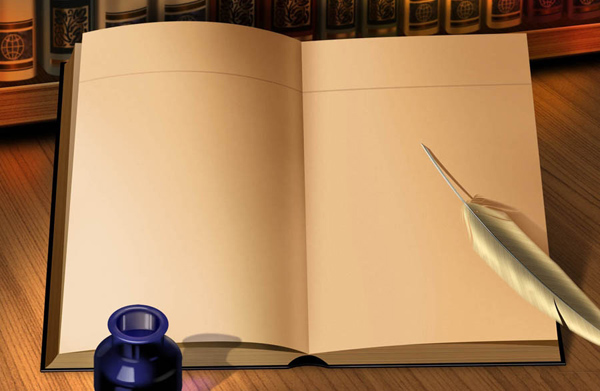 深度学习：走向核心素养
第四讲
怎样推进深度学习

读书交流会
新北区龙虎塘中学 
      吴秋萍
第四讲《怎样推进深度学习》主要内容
一、区域教研如何保障
    和推进深度学习
二、学校如何保障
    和推进深度学习
第四讲      主要内容
一、区域教研如何保障和推进深度学习
（一）大处着眼，创新区域教研机制
1、整合资源、设计方案   2、学科课程基地    3、微项目研究
（二）建立种子团队，智力支持深度学习
1、教研员  2、着力提升区域教研团队的核心素养
（三）先行先试，形成区域实践策略
1、选择 分学科  2、梳理 分享  3、推进
第四讲      主要内容
二、学校如何保障和推进深度学习
（一）聚焦学生学习，系统思考教学改进
1、以“整体和整合”为原则  2、从校本研修视角系统规划  
3、改进成果方式  4、学科先行 典型引路
（二）深度学习与教师专业发展 相结合
1、面对真问题    2、寻找突破口和路径
（三）助力先行学科与建设良好生态并行
1、减少灌输式报告 增加体验式培训   2、减少说教和评价，增加交流和研讨  3、减少约束与问责，建设学习共同体
（四）基于课程建设的校本研修和学校发展
1、利于激发动力    2、根据实际建设不同类型 
 3、深度学习与学校合作文化水平的提升
以我校评为区生物学科教研基地为例：
学科教研基地：指在教研员的指导下，由学科首席教师、本校教师共同参与，以加强学校学科建设为目标，聚焦学科的课程规划、课堂教学、学业评价、教学资源和队伍建设中的关键问题开展研究和实践，整体提升教研组学科育人能力的学科教研团队。（书P117）
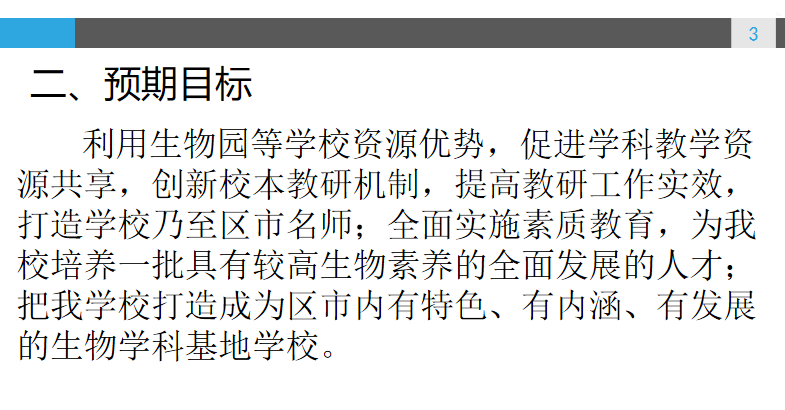 1、明晰本校育人特色与方向
2、以课程体系的结构性优化为载体
3、以课堂教学改进为核心
4、教师的专业化成长
5、学生核心素养的提升
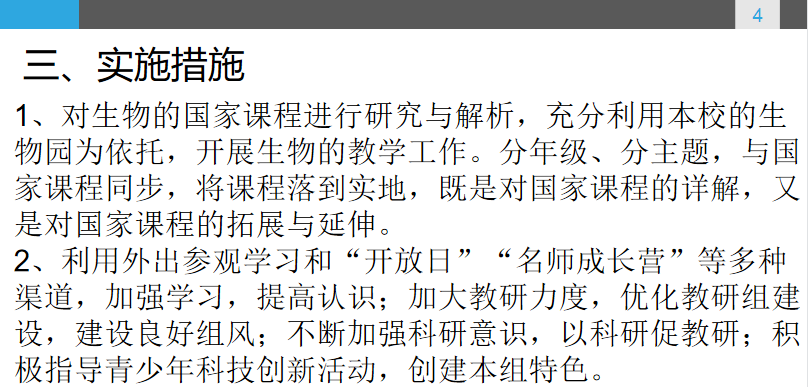 交流去了新桥初中，有了王玉峰、阎立云等生物老师的帮助与合作。
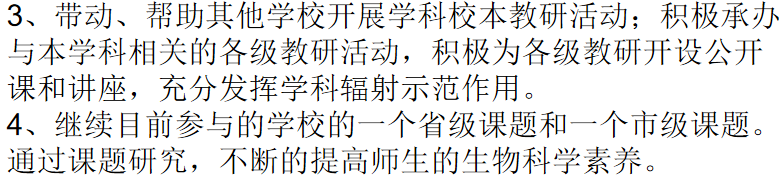 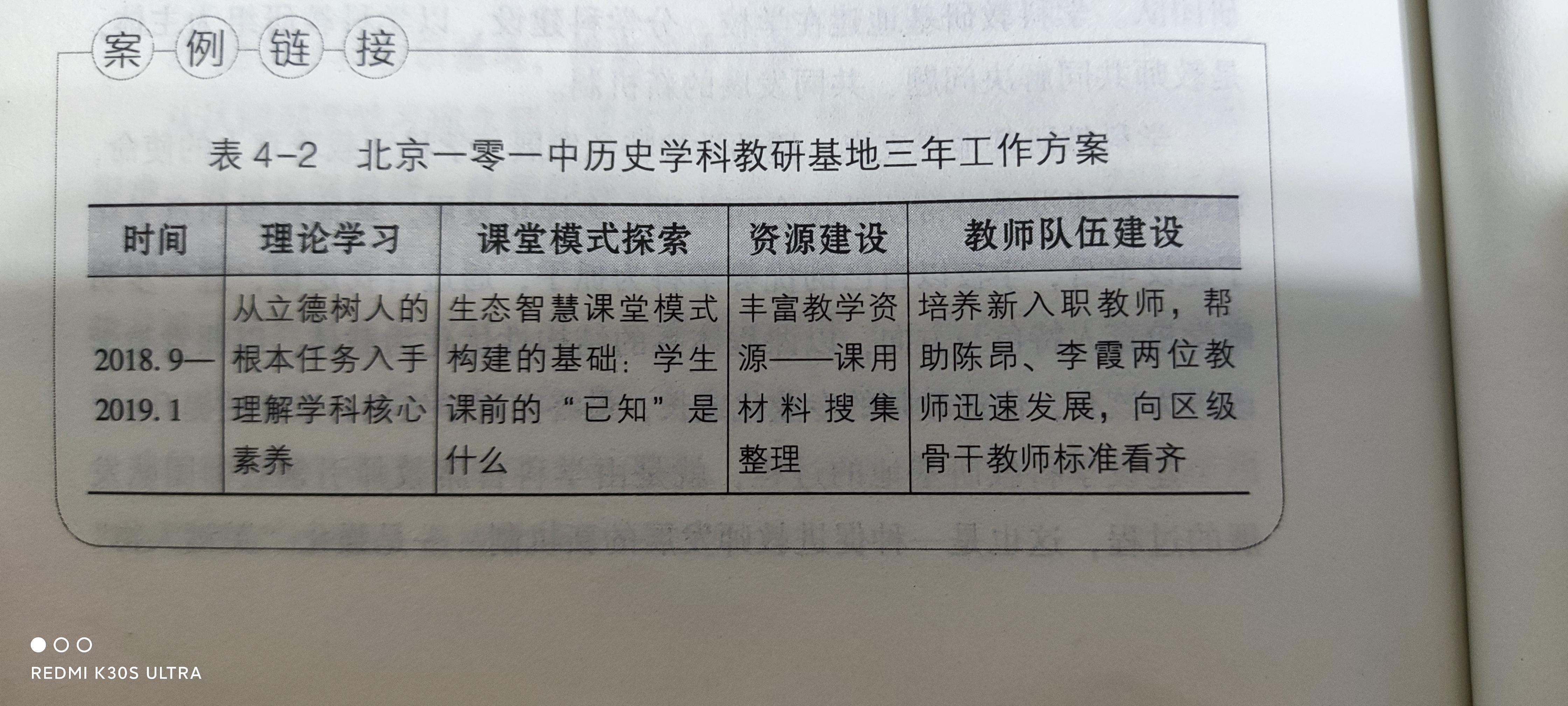 与曹华、张婷等老师一起进行市课题的研究，开启了龙虎与实验的共同研究篇章。
个人感悟
谢谢各位的聆听